Figure 4. Consequences of P5 splice site mutation. ESE finder predicted major loss of strength of the mutant donor site ...
Hum Mol Genet, Volume 23, Issue 4, 15 February 2014, Pages 980–991, https://doi.org/10.1093/hmg/ddt494
The content of this slide may be subject to copyright: please see the slide notes for details.
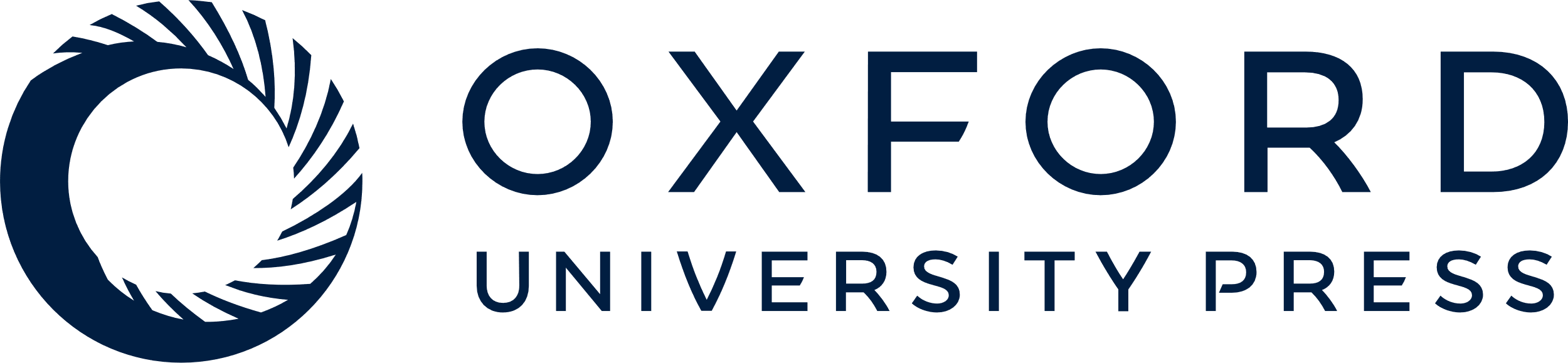 [Speaker Notes: Figure 4. Consequences of P5 splice site mutation. ESE finder predicted major loss of strength of the mutant donor site (down to 7, 75%) and two alternative sites in exon 38. Use of one of these leads to coexistence of full-length and shorter exon 38 transcripts as revealed by deep sequencing (A) and cDNA amplification of TTN exon 38 (B). P and C: patient and control, respectively. A few reads suggested minor intron 38 retention (A).


Unless provided in the caption above, the following copyright applies to the content of this slide: © The Author 2013. Published by Oxford University Press. All rights reserved. For Permissions, please email: journals.permissions@oup.com]